Экскурсия по улицам города Южноуральска
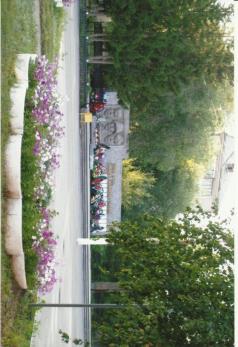 Автор: Зонова М.В.
Воспитатель
МДОУ д/с КВ №8 «Сказка»
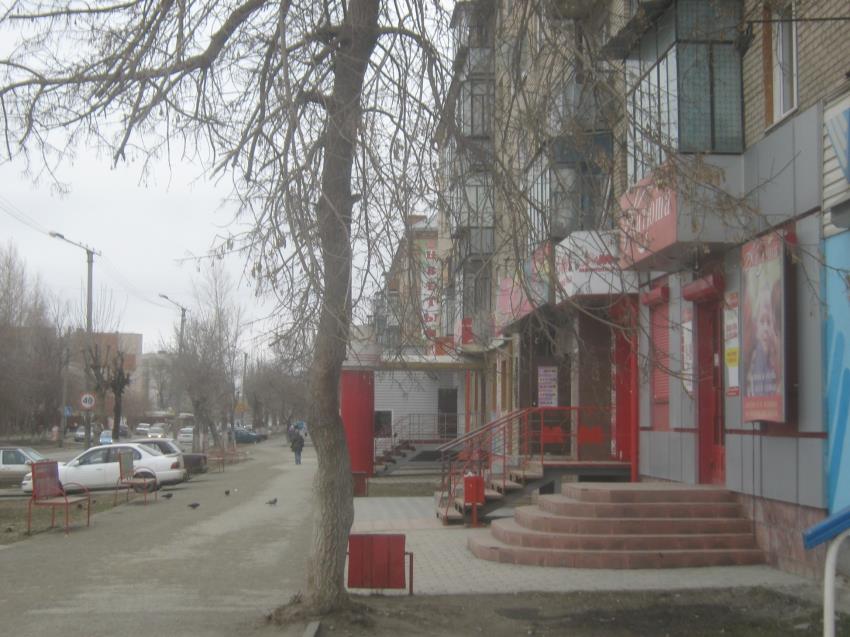 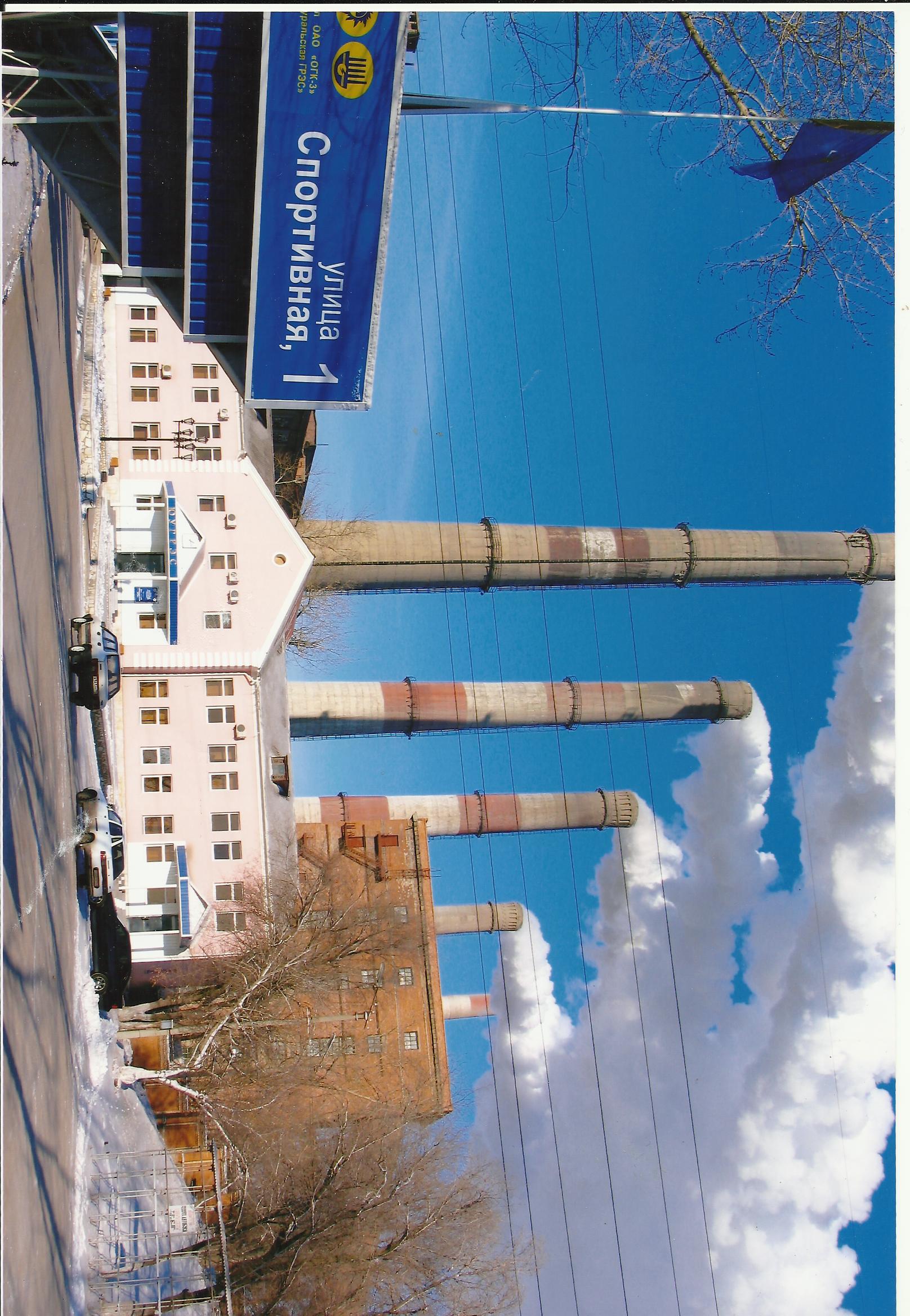 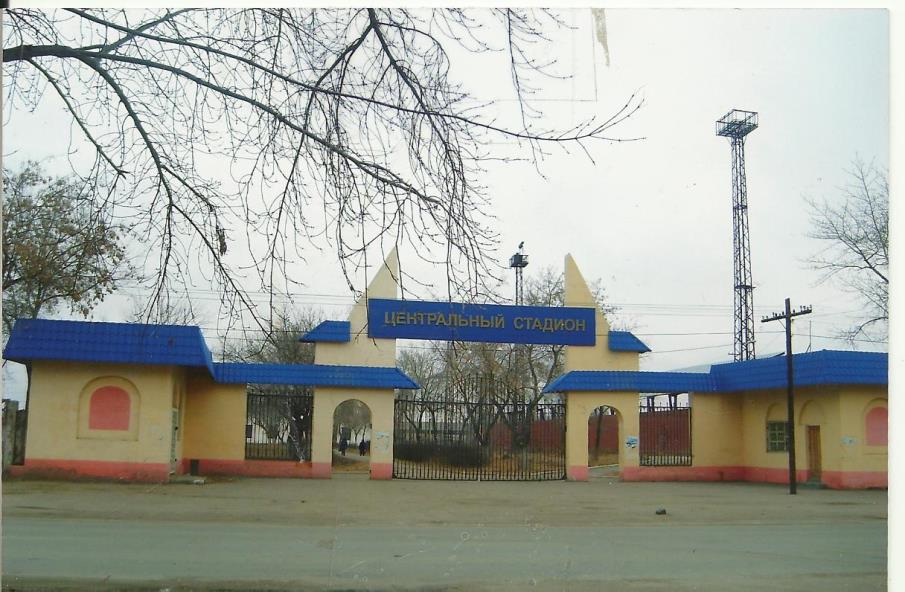 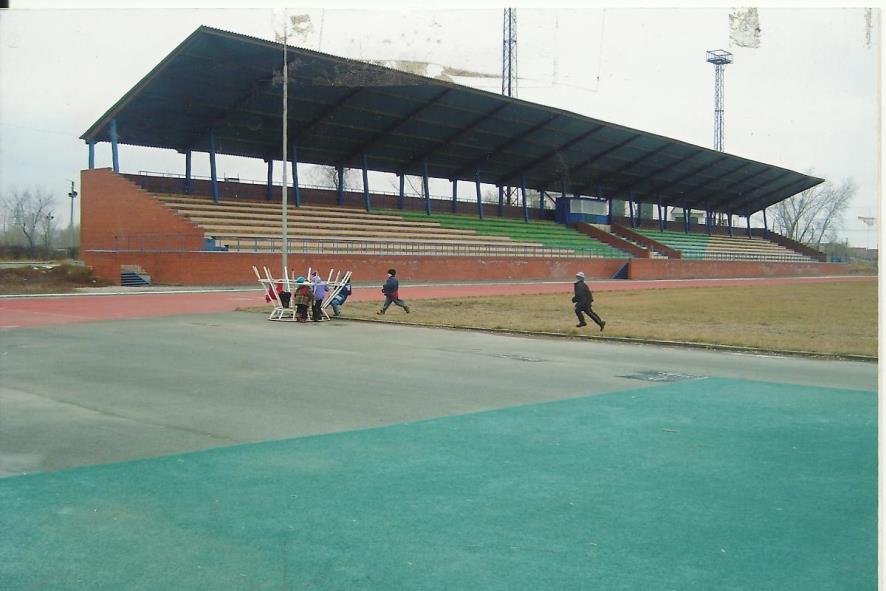 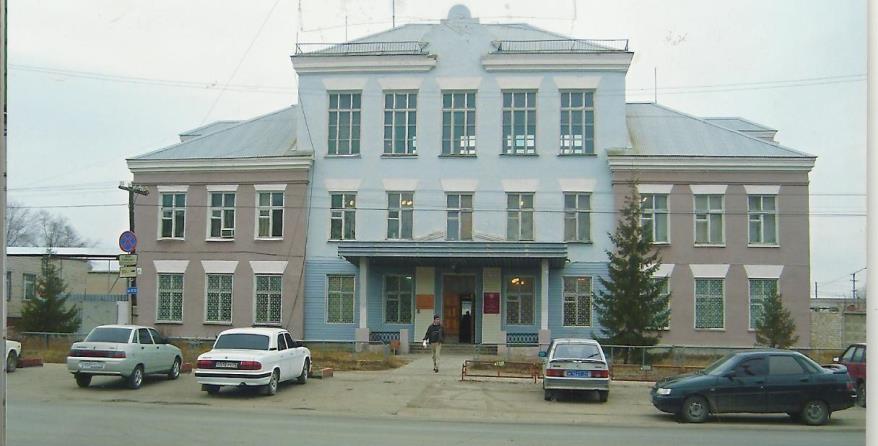 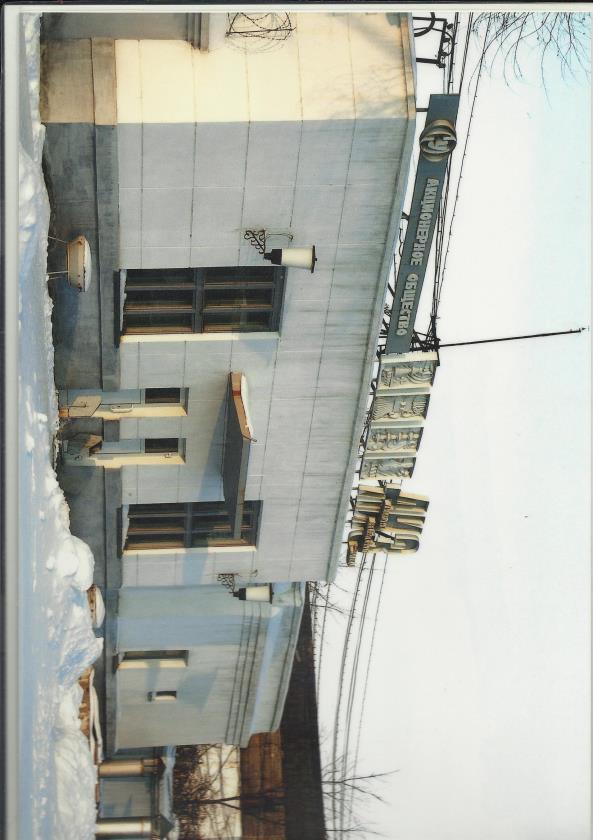 улица Заводская
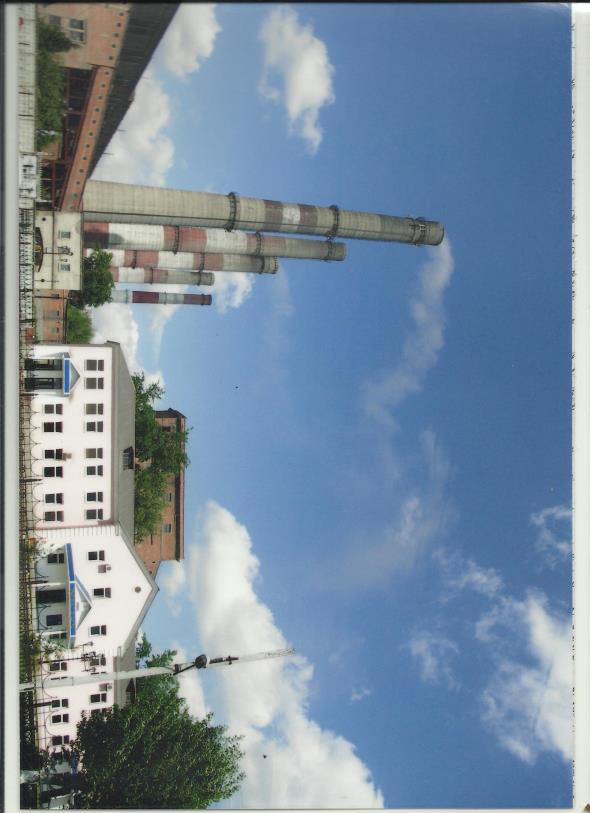 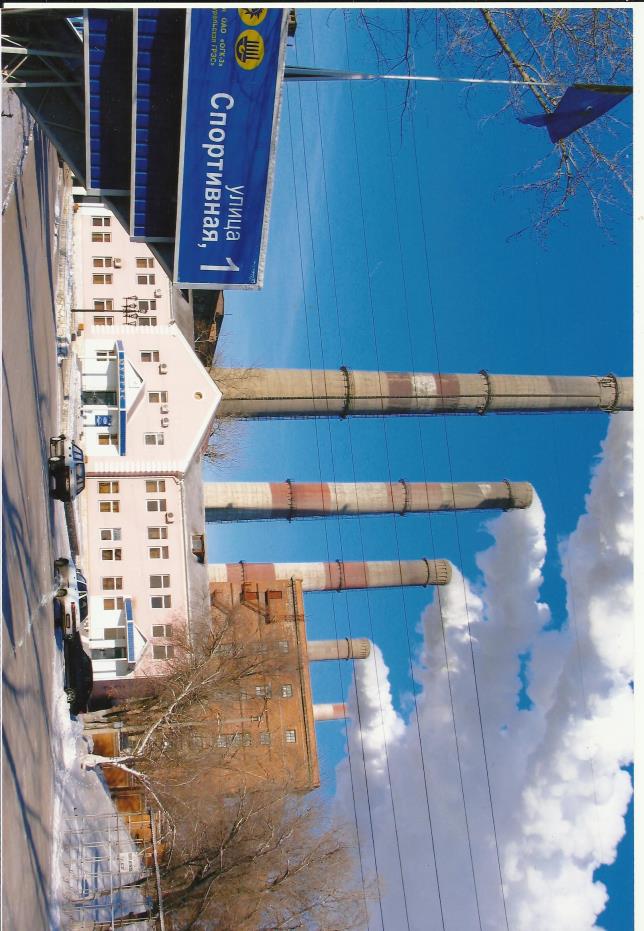 Улица Парковая
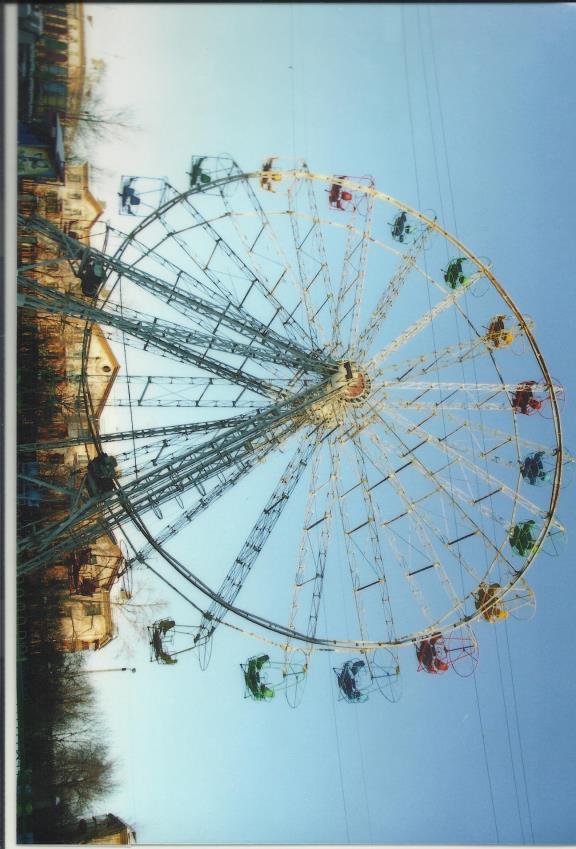 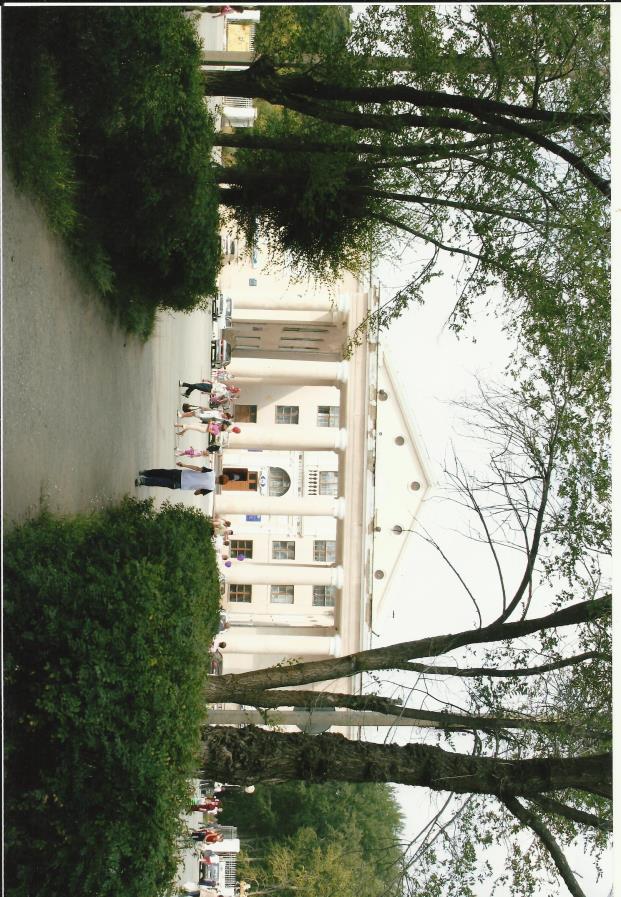 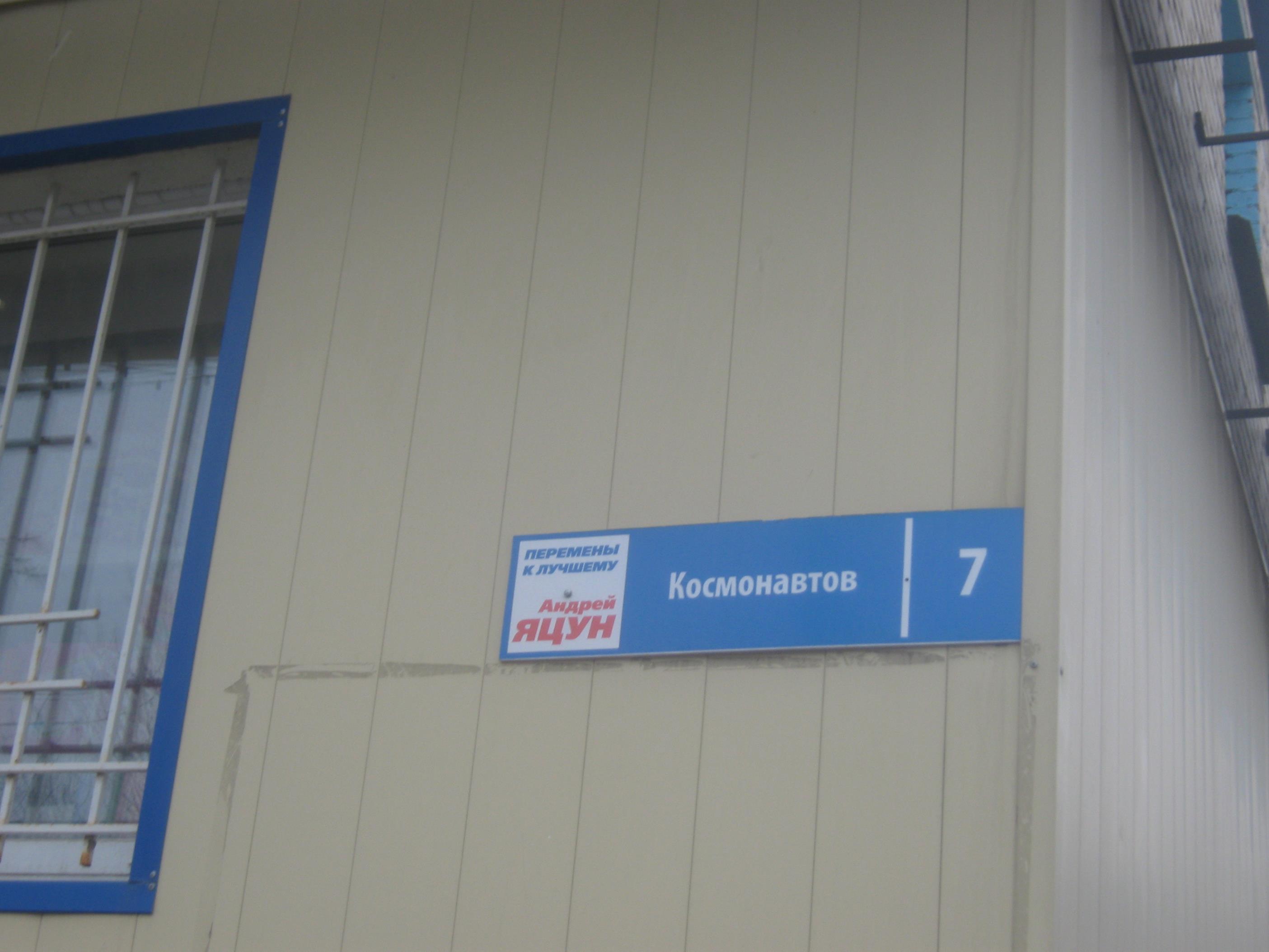 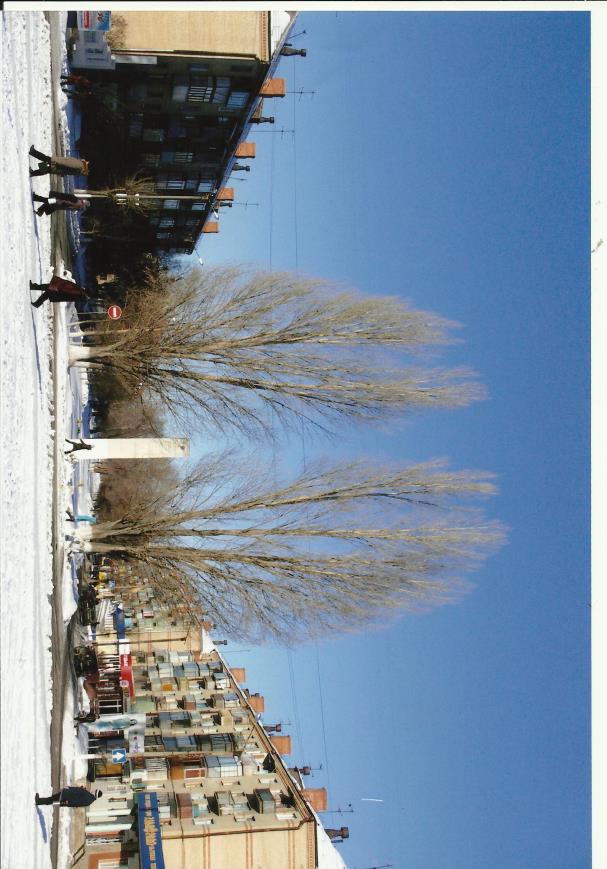 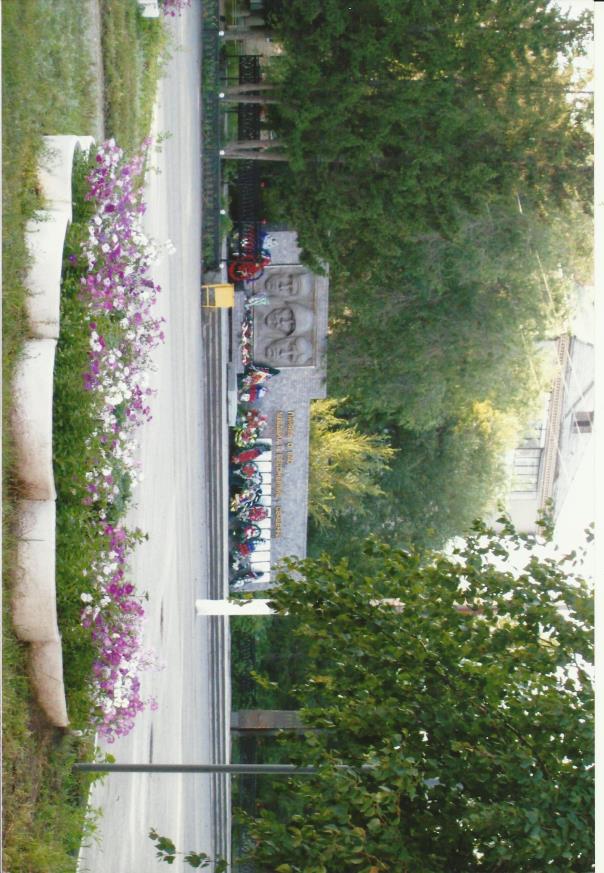 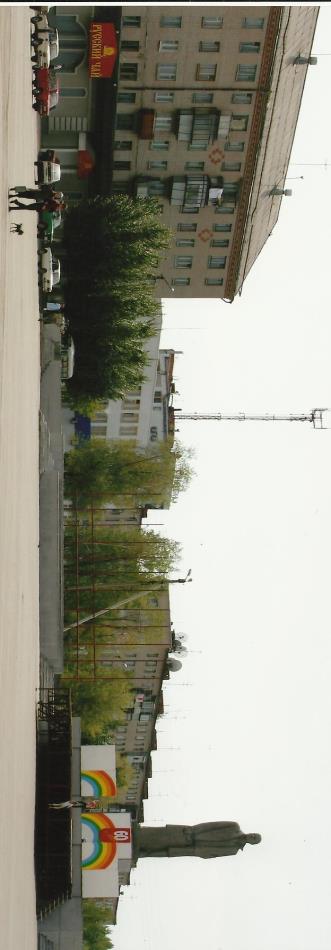 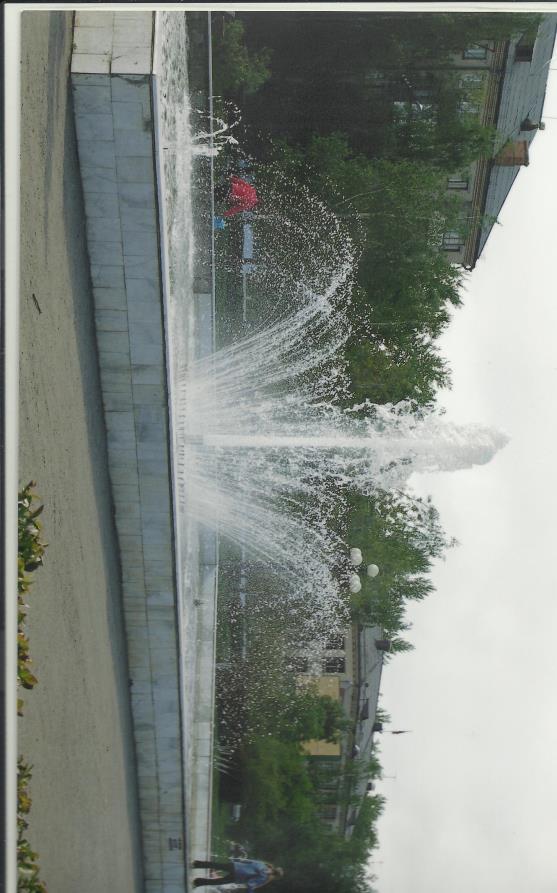 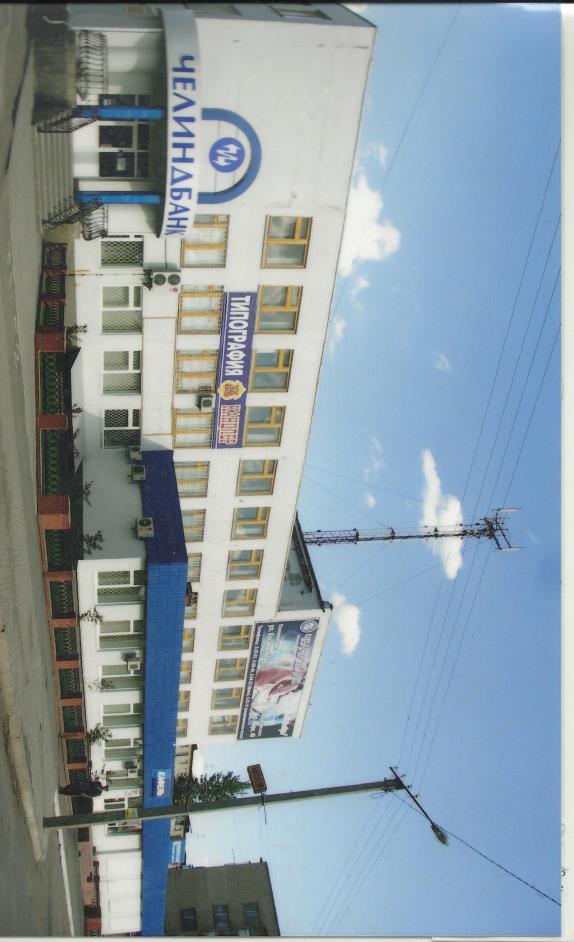 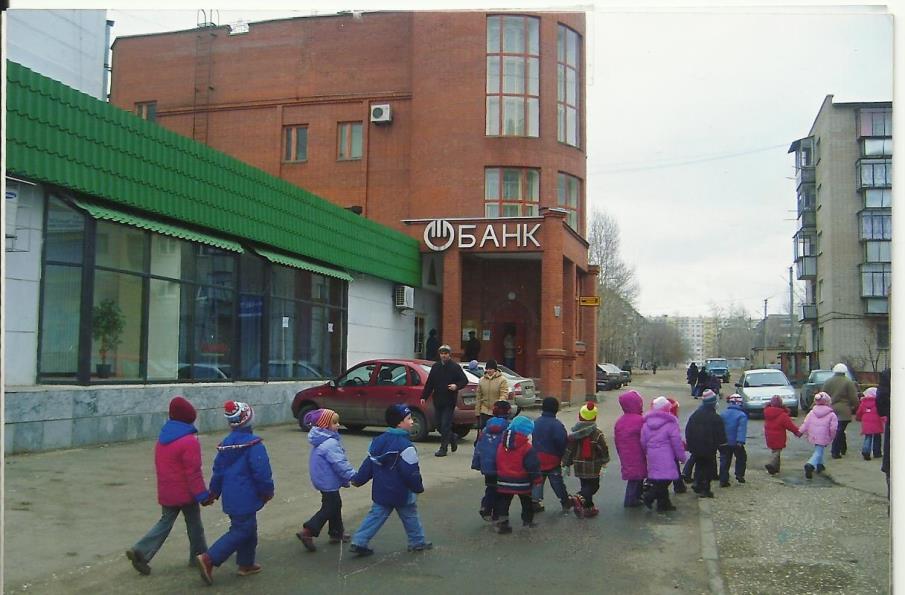 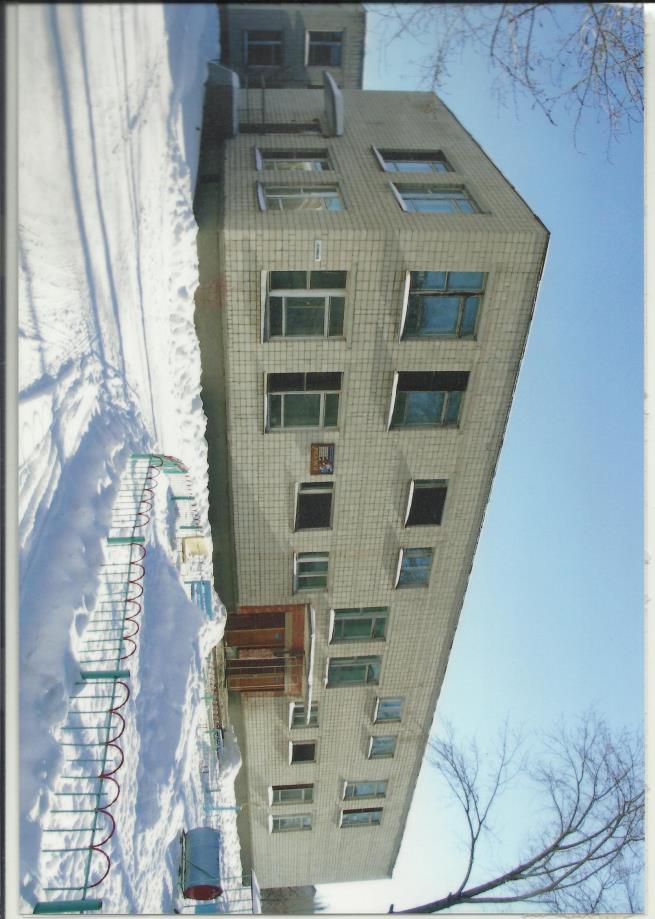 Спасибо за внимание!